Parabolas – Quadratic Equations
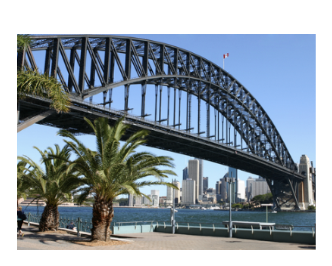 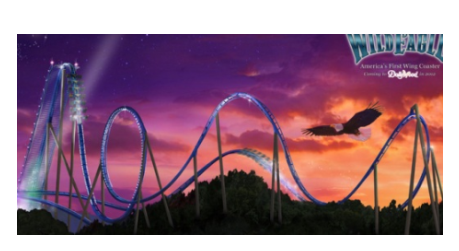 Parabola is the shape of a curve. A quadratic equation is how you can create a parabola.

Why might is be important to have an exact equation when building parabolic shapes such as a bridge or a roller coaster?
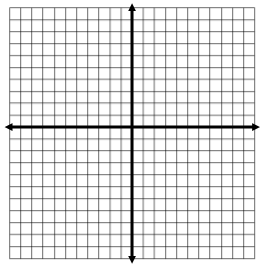 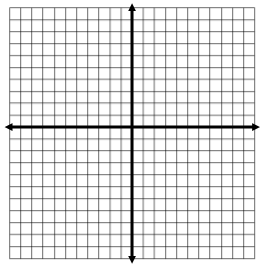 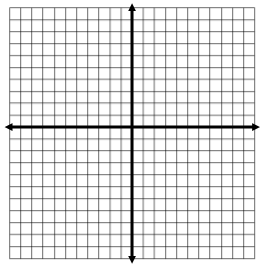 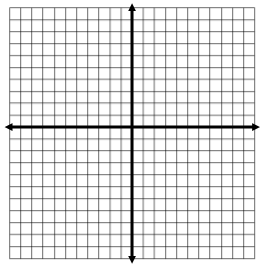 Solver ____________________
Checker ___________________
Solver ____________________
Checker ___________________
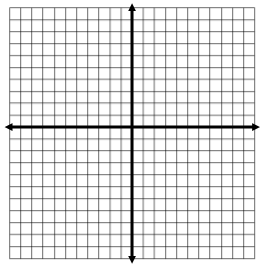 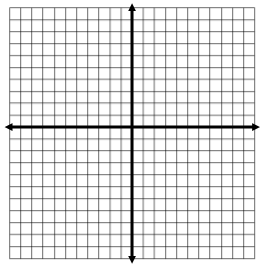 Solver ____________________
Checker ___________________
Solver ____________________
Checker ___________________